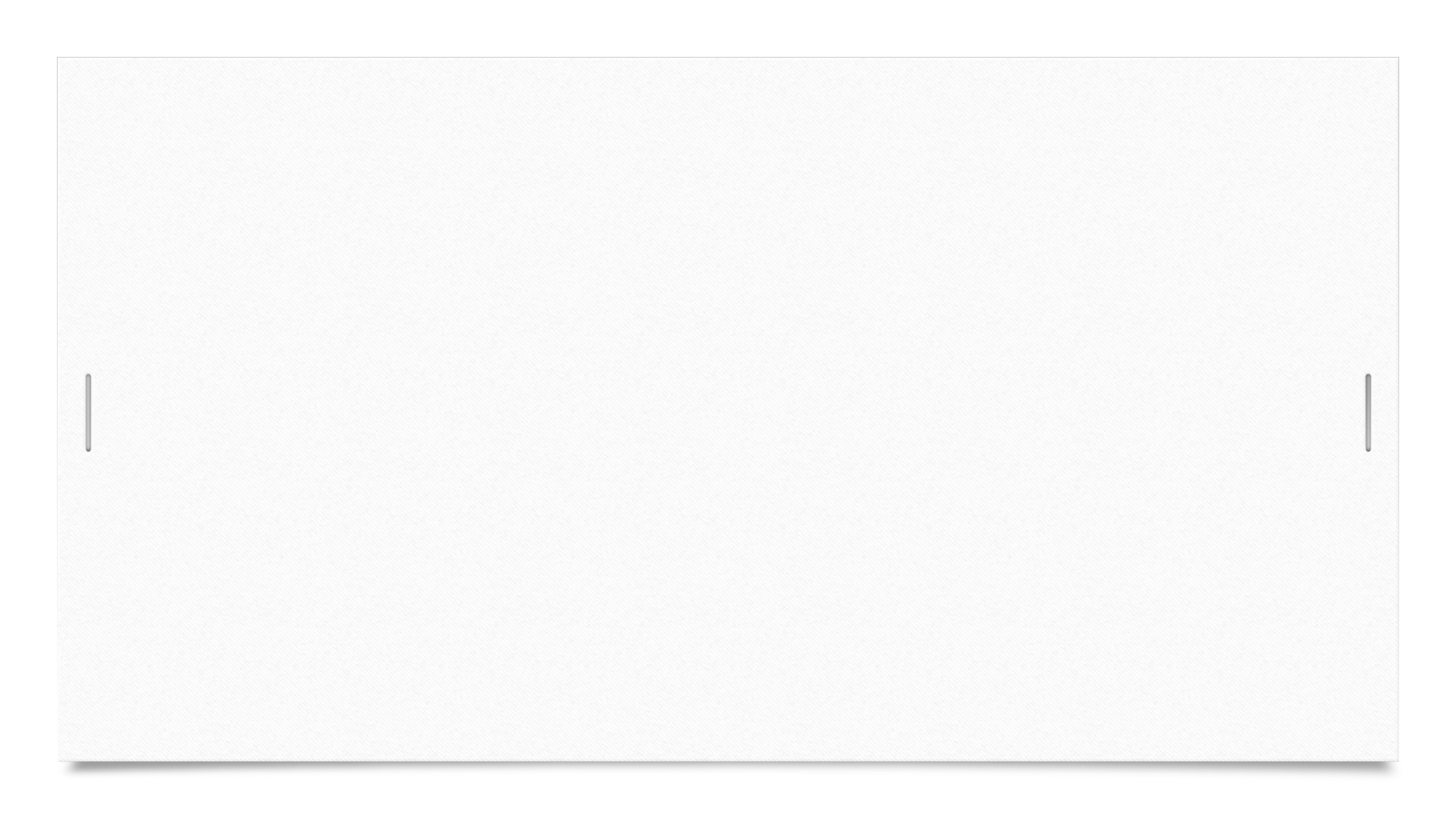 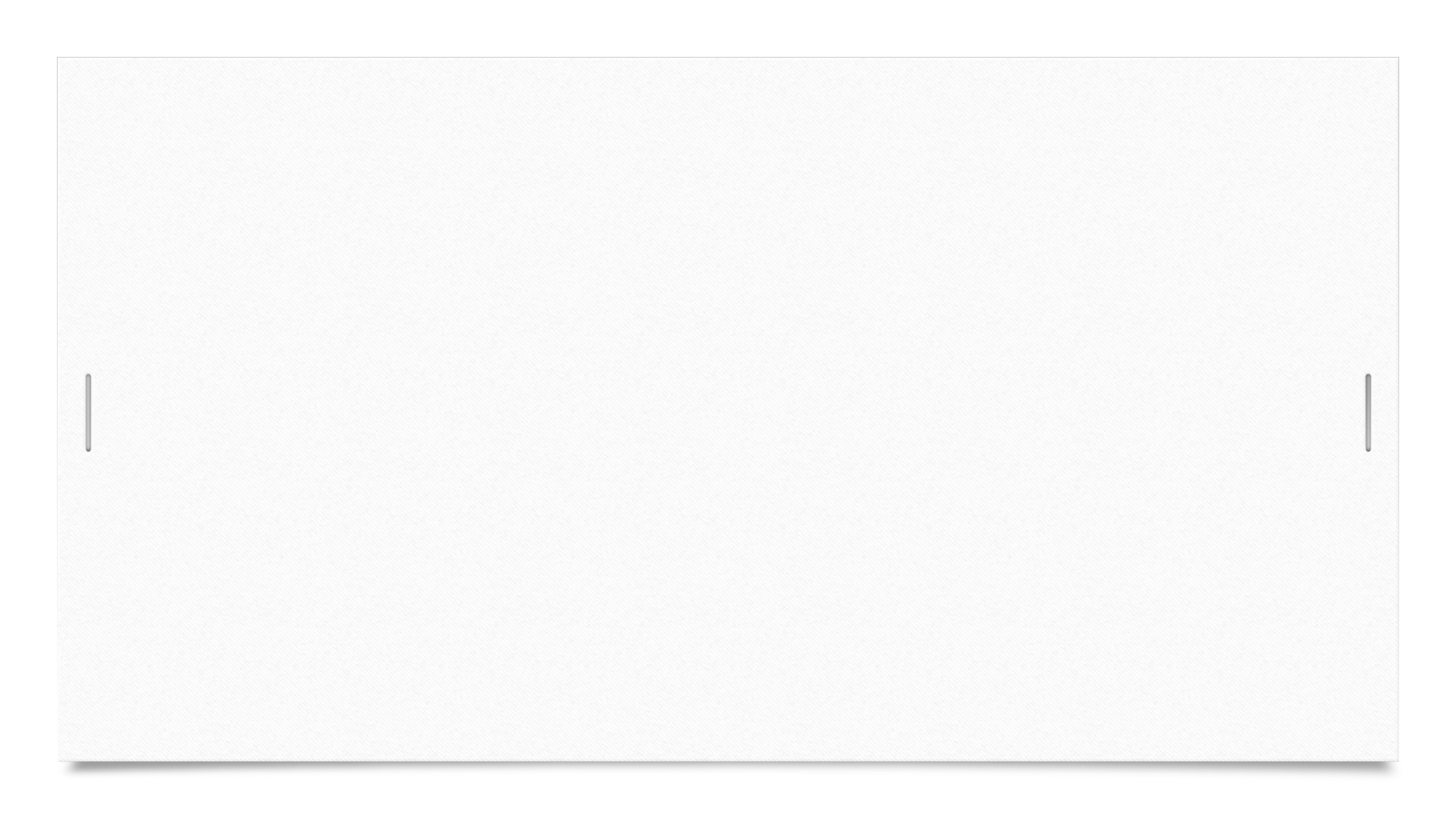 Shrnutí
kan. jj.
semitská jazyková větev
fonologický systém
morfologický systém
časové vymezení
územní vymezení
způsob zápisu
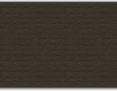 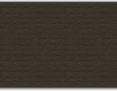 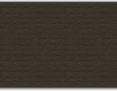 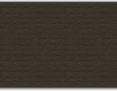 Územní a časové vymezení